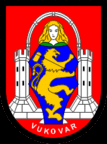 Vukovar
Vukovar je grad i najveća hrvatska riječna luka na Dunavu, u hrvatskom dijelu Srijema. On je i upravno, obrazovno, gospodarsko i kulturno središte Vukovarsko- srijemske županije.
Ime
U sačuvanim pisanim dokumentima Vukovar se spominje već početkom 13. stoljeća kao Volko, Walk, Wolkov, odnosno hrvatski Vukovo. Ime Vukovo nosio je do 14. stoljeća.
Od 14. stoljeća sve je više u upotrebi pomađareni naziv Vukovar. U to je vrijeme Hrvatska u državnopravnoj zajednici s Ugarskom. 
Vukovar, kao i susjedni Ilok, u tom su razdoblju čuvari hrvatskog identiteta u dunavsko-savskom međuriječju.
Smještaj
Vukovar se smjestio u sjeveroistočnom dijelu Republike Hrvatske i sjedište je Vukovarsko-srijemske županije.
Nalazi se na razmeđi povijesnih pokrajina istočne Slavonije i zapadnog Srijema.
 Leži na ušću rijeke Vuke u Dunav. Istočni - stariji dio grada na desnoj je obali Vuke, na obroncima Vukovarskog ravnjaka i visokoj dunavskoj obali. 
Zapadni dio grada - Novi Vukovar s Borovim naseljem u nizini je lijeve obale Vuke.
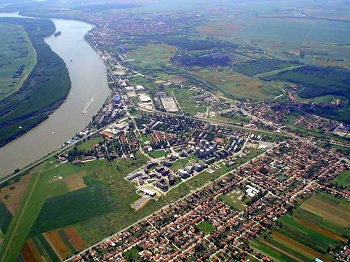 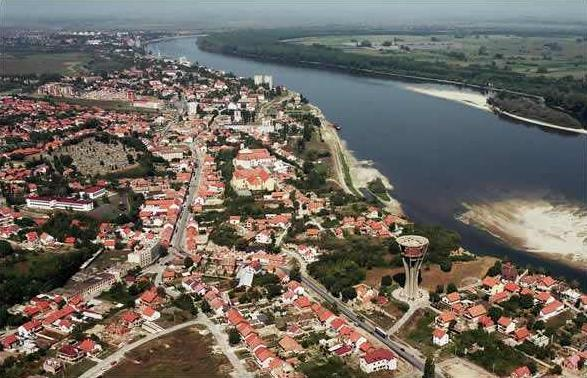 Gradska naselja
U sklopu grada Vukovara nalaze se: Trpinjska cest,Borovo Naselje,Mitnica, Petrova gora, Sajmište, Supoderica, Lužac, Centar (stara jezgra grada). 
Pod upravom grada Vukovara se nalaze i sela Lipovača, Sotin i Jakobovac (naselju pripada Ovčara).
Stanovništvo
Grad Vukovar, prema popisu 2001. godine, ima 31.670 stanovnika, te je drugi grad po veličini u županiji.
Prema narodnosti, većina stanovnika su Hrvati (57.5%), slijede ih Srbi (32,9%), Rusini (1,8%), te Mađari (1,2%).
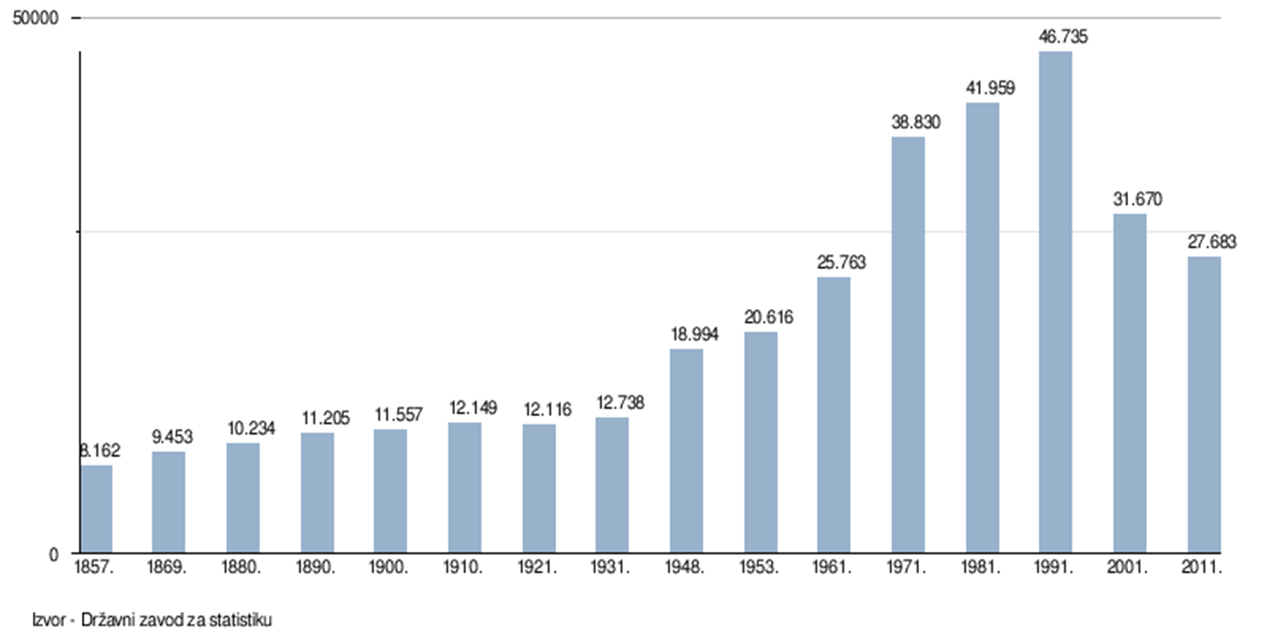 Poznate građevine
Vukovarski vodotoranj izgrađen je 1968. godine.
Visok je 50 metara .
Izgradila ga je zagrebačka tvrtka Hidrotehna.
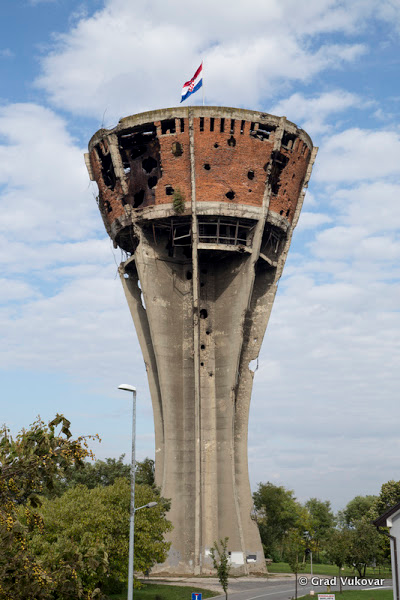 Dvorac Eltz je barokni dvorac smješten na obali Dunava u gradu Vukovaru. 
Dvorac je jedno od najznačajnijih djela barokno-klasicističke arhitekture kontinentalne Hrvatske.
 Od 1968. u dvorcu je smješten Gradski muzej Vukovar.
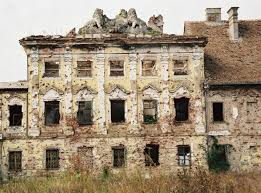 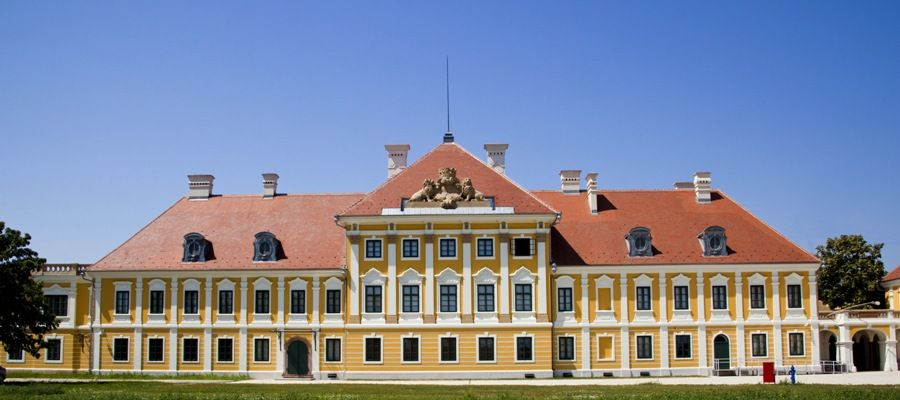 Hram Svetog Nikole u Vukovaru u Hrvatskoj je pravoslavna crkva, koja pripada Eparhiji osječkopoljskoj i baranjskoj Srpske pravoslavne crkve i koja je posvećena blagdanu Prijenosa ostataka Svetog Nikole.
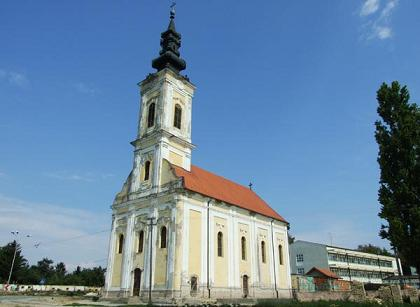 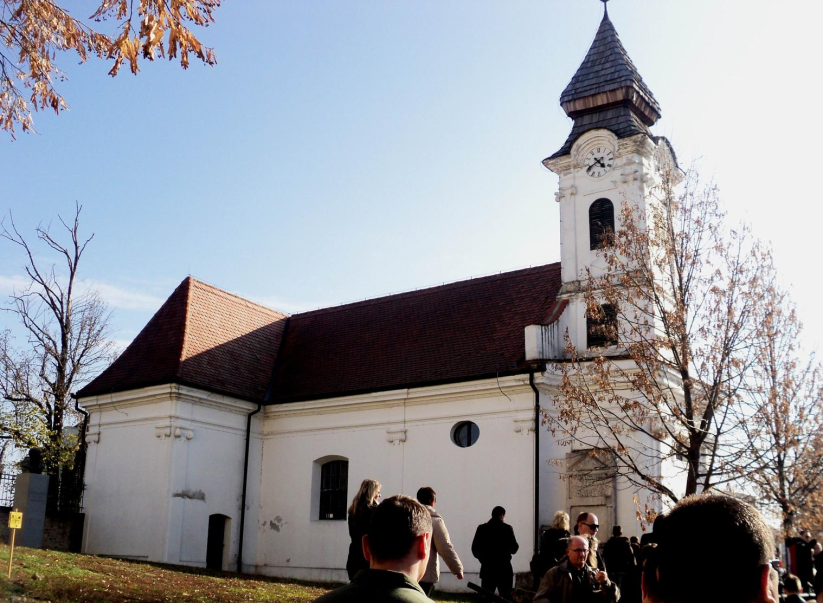 Vukovarska bolnica uvriježeni je naziv za današnju Opću županijsku bolnicu Vukovar. 
Jedan je od poznatijih simbola stradanja grada Vukovara i njegovih stanovnika iz vremena oružane velikosrpske agresije s početka 1990-ih.
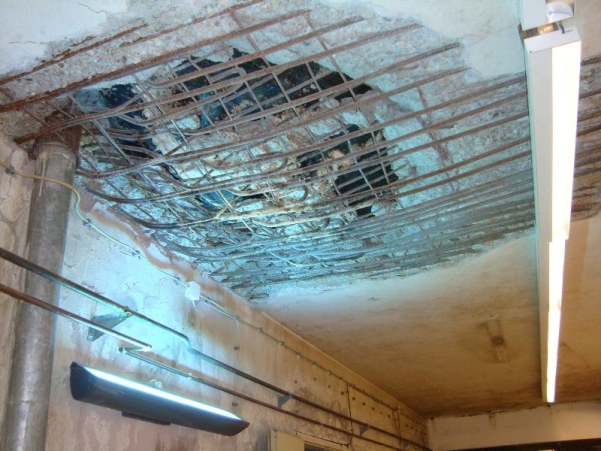 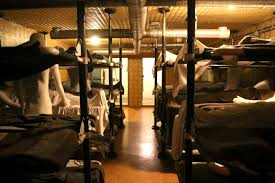 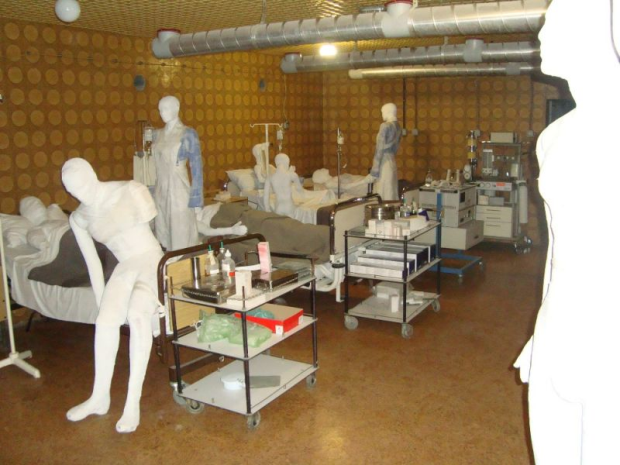 Vučedol
Vučedol je arheološki lokalitet iz neolitika. Nalazi se 5 km nizvodno od Vukovara. 
Otkrio ga je Josip Brunšmid, direktor Arheološkog muzeja u Zagrebu i prvi profesor arheologije na Filozofskom fakultetu u Zagrebu, 1897., kad je napravio prvu arheološku sondu na tom nalazištu.
 Vučedolska kultura
Oko 3000. pr. Kr. pojavljuje se vučedolska kultura, kad u Vučedolu živi oko 2000 i 3000 stanovnika, te je bila riječ o jednom od najvažnijih centara toga doba.
 Ova je kultura nastala upravo na Vučedolu, gdje su i njezini najstariji nalazi.
Vučedolska golubica
Vučedolska golubica je najpoznatija keramička posuda s arheoloških iskopina na Vučedolu. Modelirana u obliku golubice, postala je jedan od najprepoznatljivijih simbola grada Vukovara.
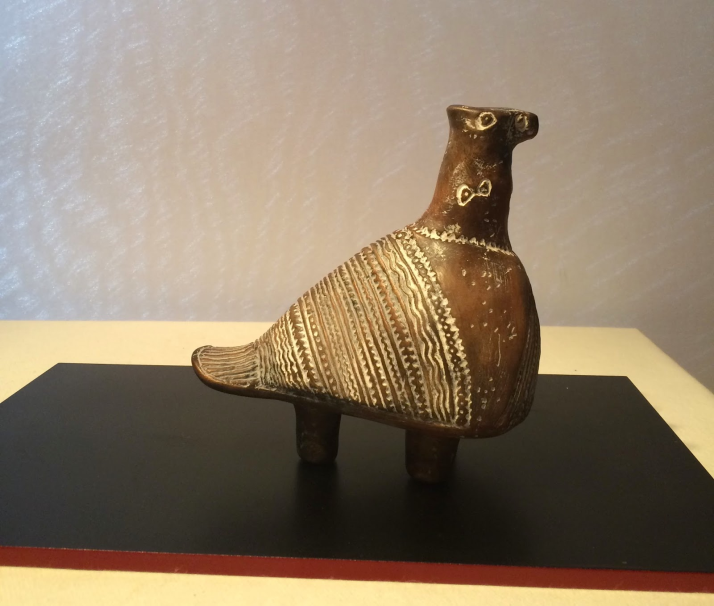 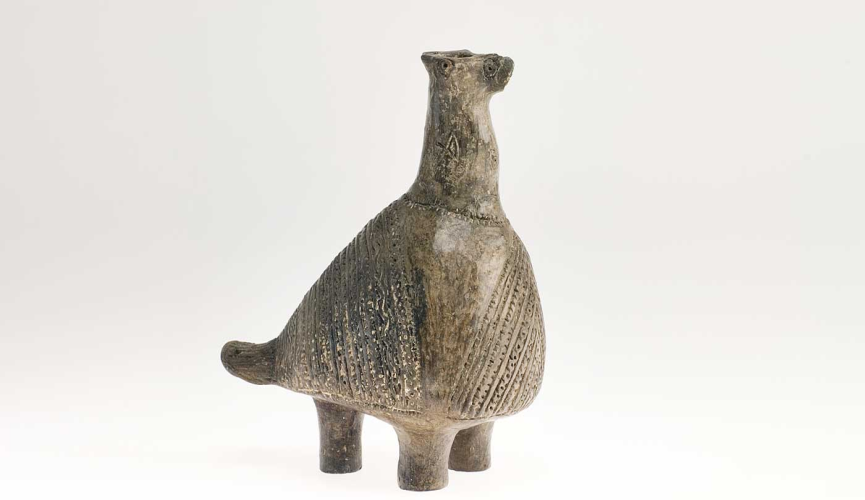 Vukovar u Domovinskom ratu i danas
18.studenog održava se „Pad grada Vukovara”
Osamostaljenjem  Hrvatske 1991. godine došlo je do otvorene agresije Srbije na Vukovar i Hrvatsku. 
Nakon evakuacije srpskog stanovništva, počela je bitka za Vukovar, u kojoj su hrvatske snage branile grad protiv vojske JNA, srpskih četničkih i drugih paravojnih formacija i srpske vojske, koja je imala golemu premoć u ljudstvu i tehnici.
 Srpsko je granatiranje sravnilo grad sa zemljom. Nakon tri mjeseca ogorčenih borba, Vukovar je 18. studenog 1991. godine pao u srpske ruke.
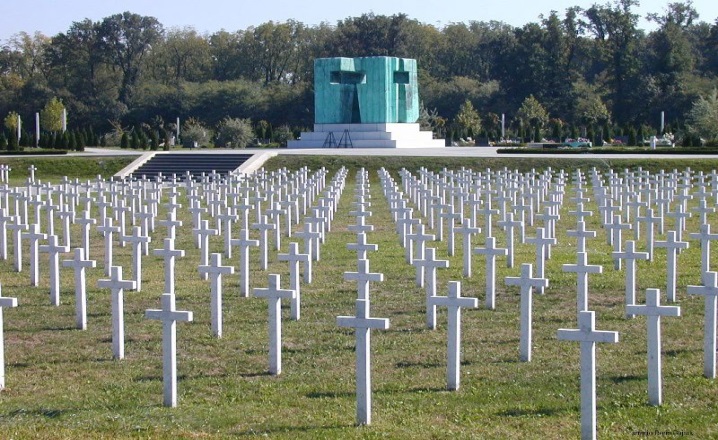 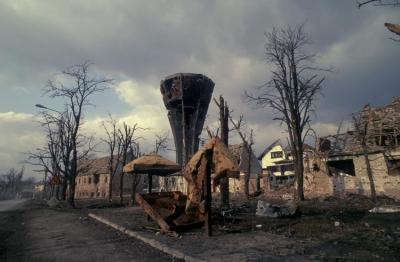 Spomen dom Ovčara... Spomen dom, otvoren 20. studenoga 2006.g. u hangaru gdje su prije 15 godina, oni koji su ovdje ubijeni, proveli svoje posljednje sate života i ostavili svoje nedosanjane snove.
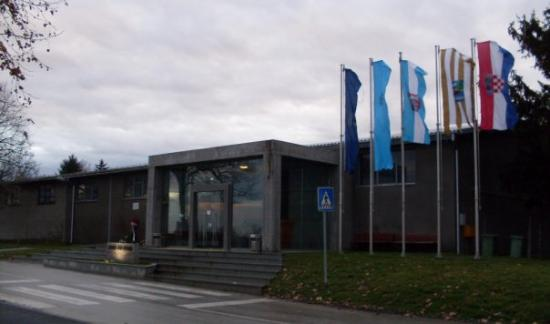 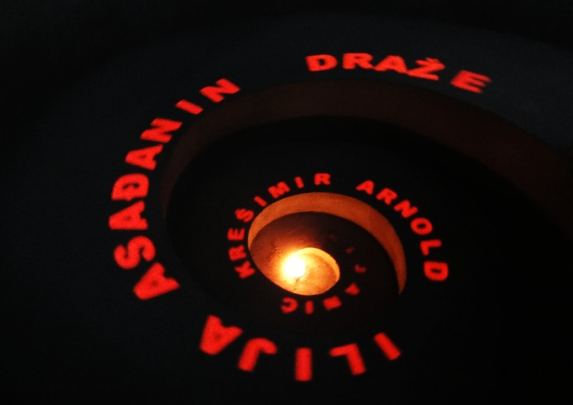 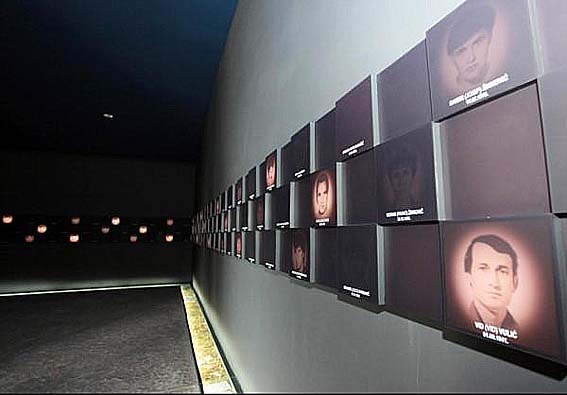 Napravili: Vice Vukojević  i
                                        Matija  Šegrc